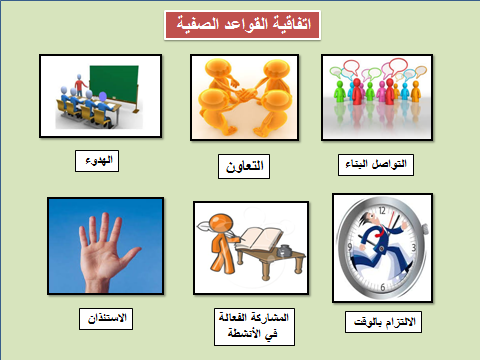 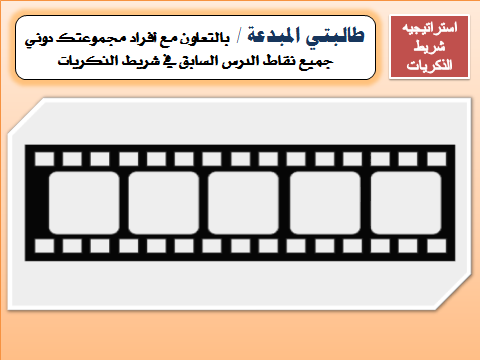 محمد طالب مبتعث خارج المملكة واضطر أن يبيع منزله الكائن في جدة لكنه لم يتمكن من الحصول على إجازة من جامعته ليتم عملية البيع 
....................................
أبدعي طالبتي بذكر حلول ل محمد  حتى يتم عملية البيع؟
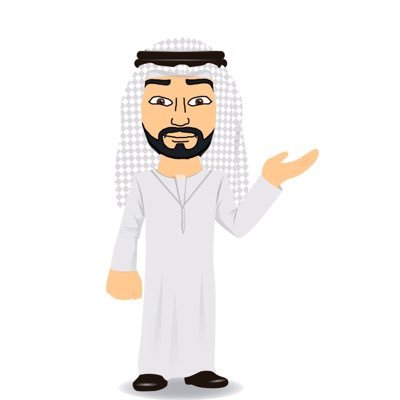 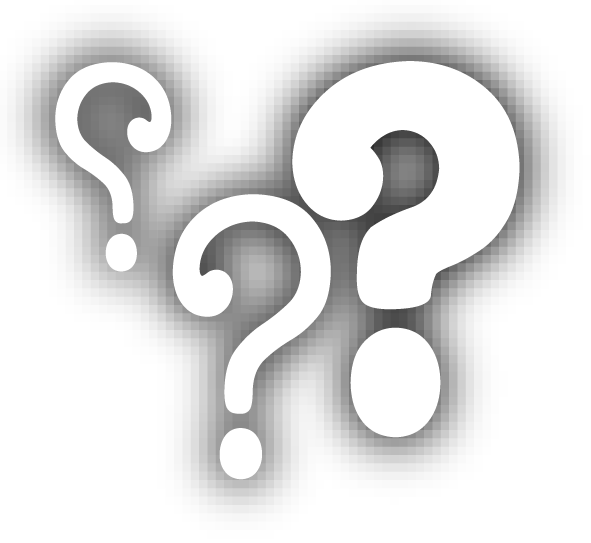 إستراتيجية القصة
الوكالة
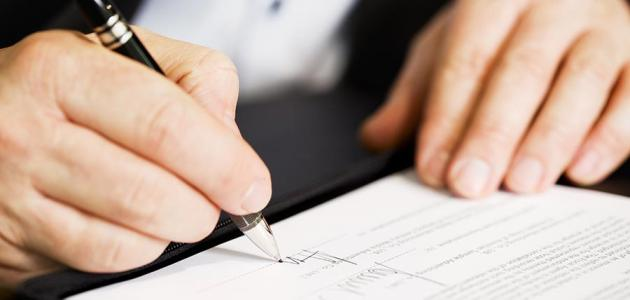 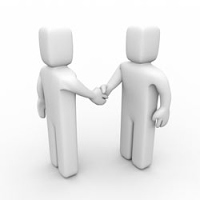 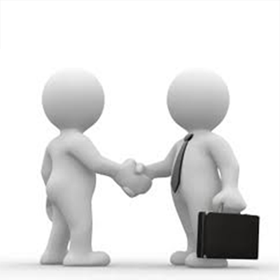 الوكالة
استنتاج الأهداف
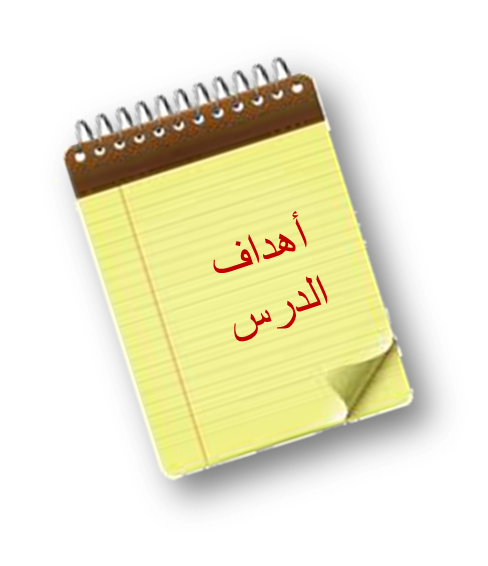 1- المراد بالوكالة .
2- حكم الوكالة .
 3- ما تصح فيها الوكالة.
4-  تصرفات الوكيل .
5- الوكالة بأجر .
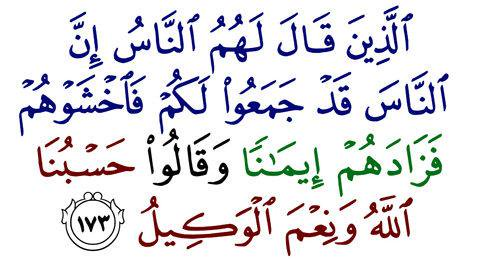 تدبري الآية السابقة واستنتجي معنى الوكالة في اللغة
مناقشة
استنابة جائز التصرف مثله فيما تخله النيابة.
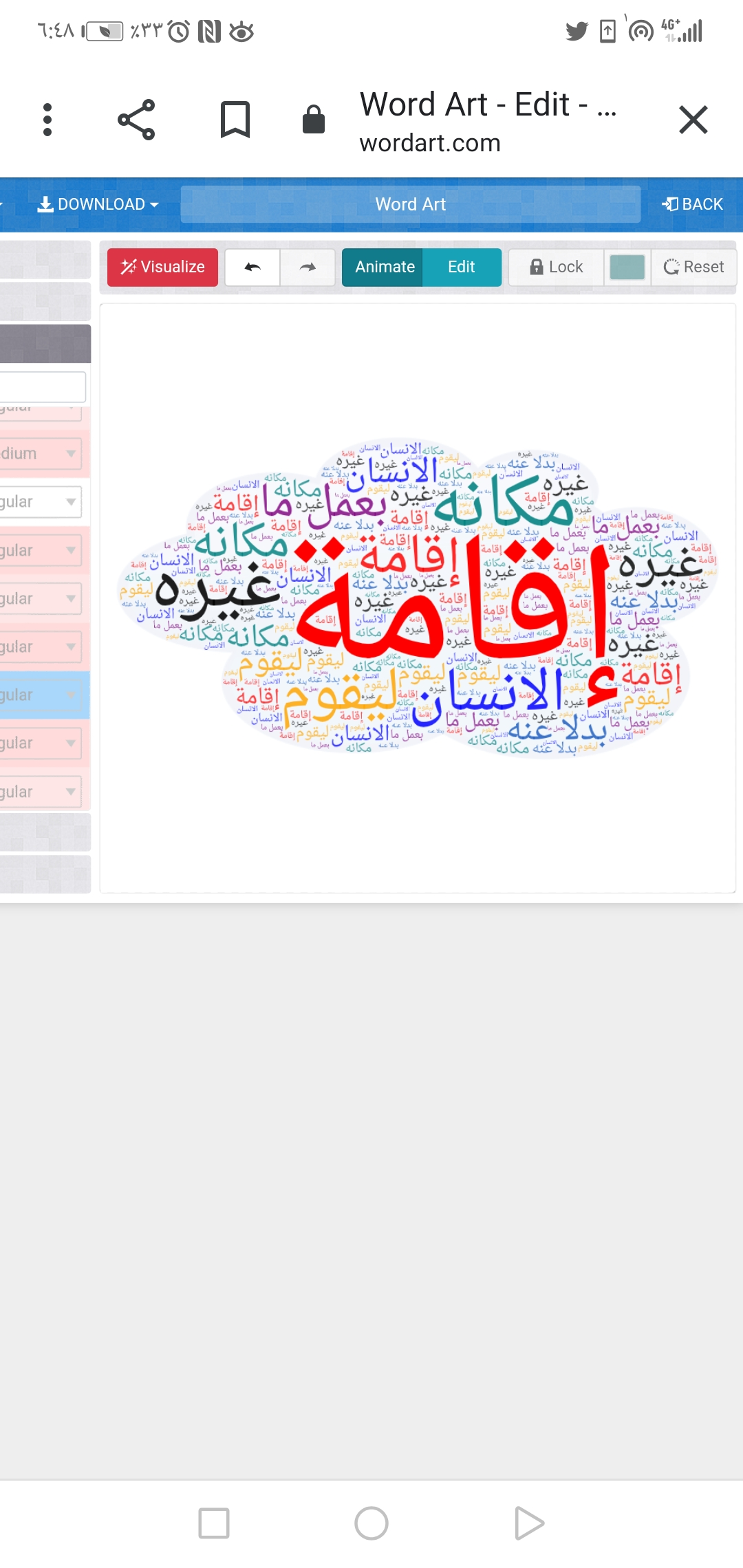 حاولي أن تتوصلي إلى معنى الوكالة  اصطلاحاً 
من خلال استراتيجية سحابة الكلمات
طالبتي  النجبية : أبدعي في توضيح معنى الوكالة
من خلال مثال.
إقامة الإنسان غيره مكانه ليقوم بعمل ما بدلا عنه
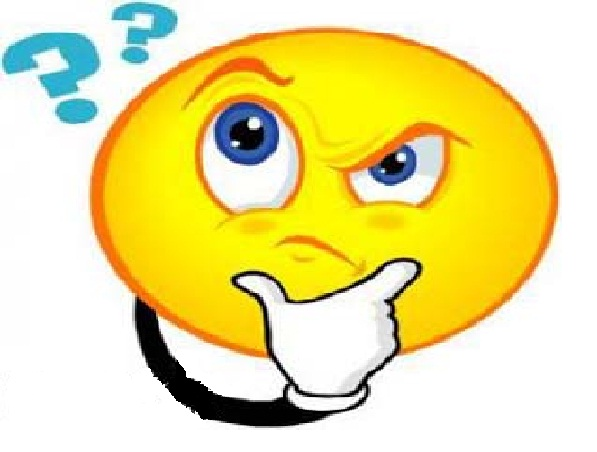 مناقشة
الموكل
أركان الوكالة
الوكيل
الموكل فيه
صيغة الوكالة
خارطة مفاهيم
أنواع الوكالة (العمل الموكل فيه )
العمل المباح
العمل الواجب
العمل المستحب
التوكيل في أداء الحج الواجب عليه أو في إخراج الزكاة
التوكيل في إخراج الصدقة للفقراء
التوكيل في الأعمال التجارية
خارطة مفاهيم
إستراتجية 
 فكر , زاوج, شارك
تصح الوكالة بكل قول أو فعل دل عليها
بالتعاون مع زملائي أذكر مثالا على كل صيغة من واقعنا المعاصر:
صيغة قولية :.......................
صيغة فعلية : .......................
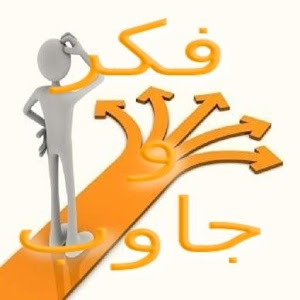 صيغة قولية : يقول لأخيه : (وكلتك في إصلاح سيارتي)
صيغة فعلية : 
يكتب رسالة لأخيه (اشتر لي جوال وأعطيك ثمنه)
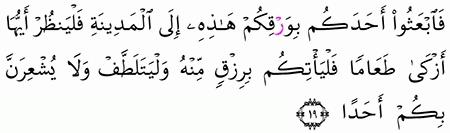 وجه الدلالة :
.......................
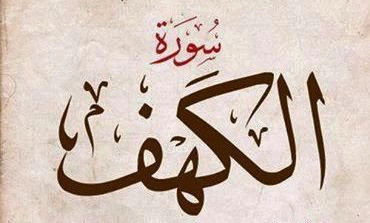 عقد الوكالة جائز بإجماع العلماء
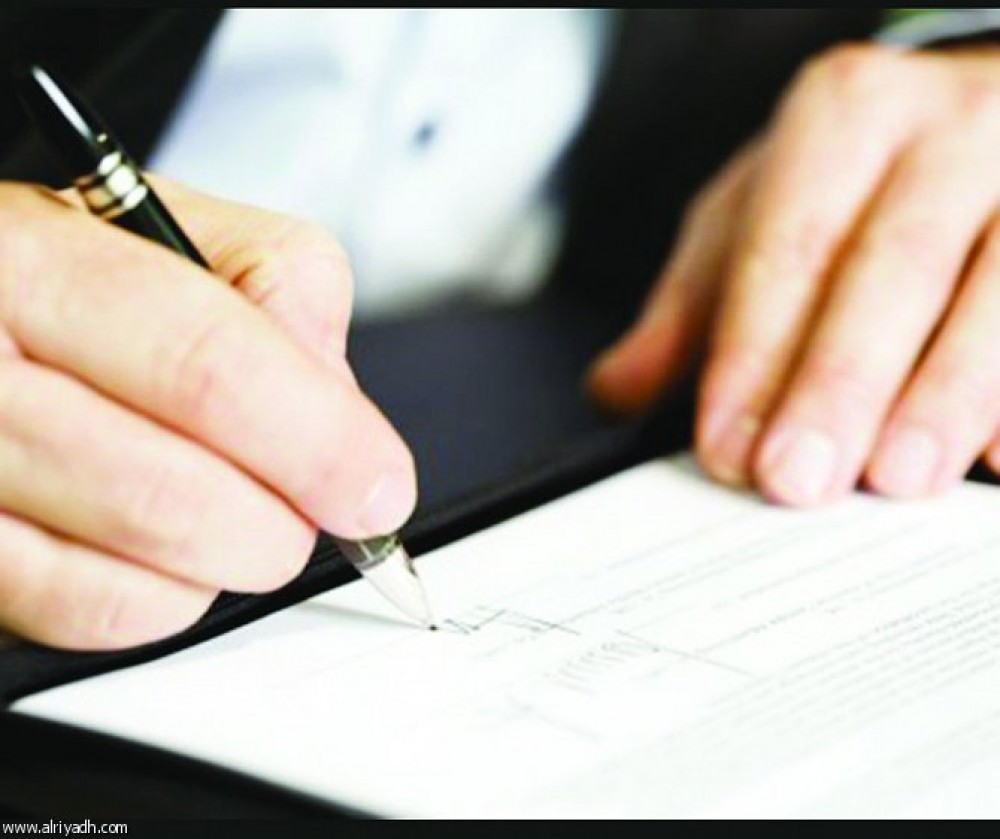 غير متأكد
أوافق
لا أوافق
لا أعلم
إستراتيجية 
الزوايا الأربعة
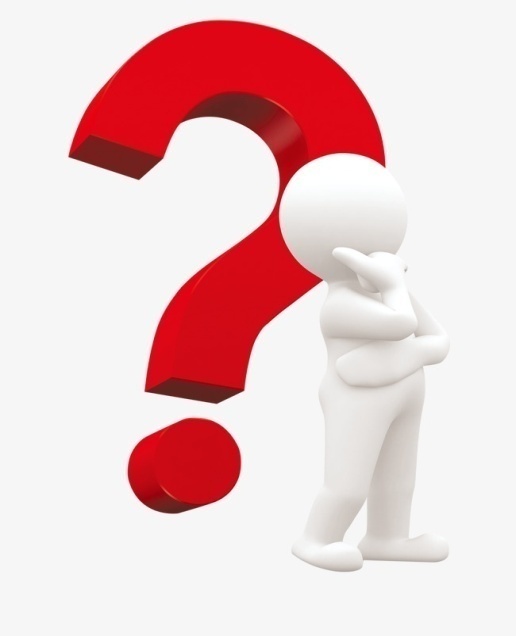 طالبتي المبدعة : 
تأمل الأحاديث الآتية ص174 وميزي منها ما تضمن الوكالة وما لم يتضمنها , مبنياً صورة الوكالة الواقعة في الأحاديث الدالة عليها :
وكل النبي عليه الصلاة والسلام عروة في شراء شاة له
أعطاه دينارا يشتري له
وكل النبي عليه الصلاة والسلام أنس في إقامة الحد
واغد يا أنيس إلى
لا يتضمن وكالة
طالبتي المبدعة : 
بعد قراءتك لشروط الوكالة التالية : 
أبدعي بذكر أمثلة  موافقة وأمثلة مخالفة لها
جائز بشروط
وكلت  زميلتي في بيع منزل أخي
وكلت  مجنون لشراء سيارة
وكل  آخر  في بيع مخدرات
وكلت  زميلتي أن تصلي عني صلاة الظهر
قد يتصل بعقد الوكالة ما يغير هذا الحكم فتكون الوكالة محرمة إذا كان الفعل الموكل فيه محرما
توكيل آخر في بيع خمر أو مخدرات
وكلت فاطمة في استلام إيجار المنزل
وكلت مها  في شراء سيارة
توكيل آخر في قتل شخص
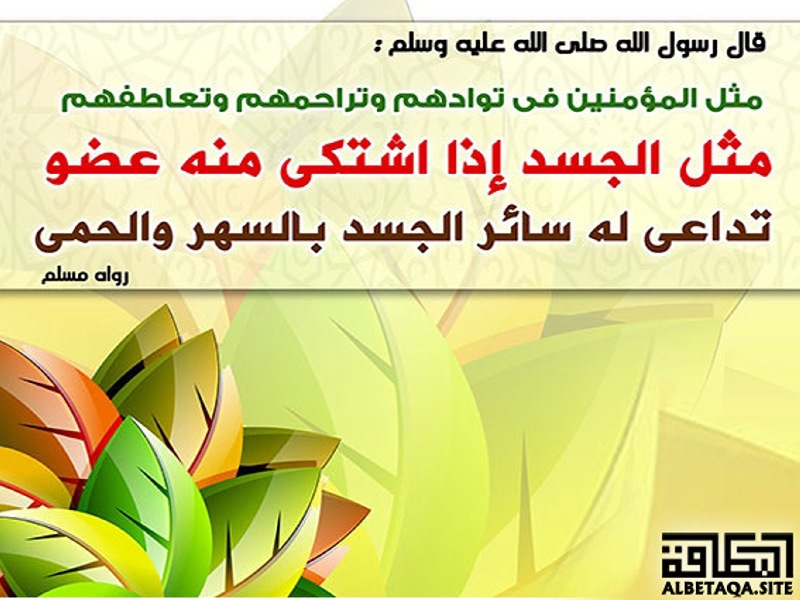 طالبتي المبدعة أوجدي العلاقة يبن الوكالة وهذا الحديث ؟
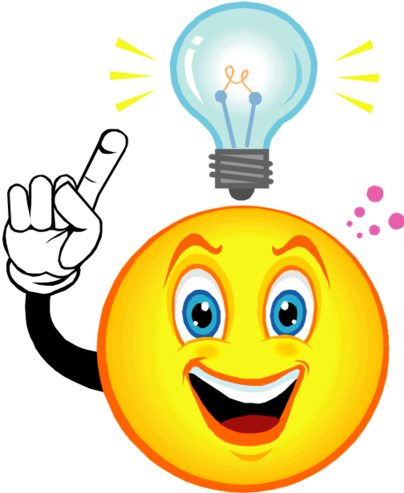 مهارة الربط
طالبتي المبدعة : 
بالتعاون مع مجموعتك : فكري في الحكم التي أبيحت الوكالة من أجلها :
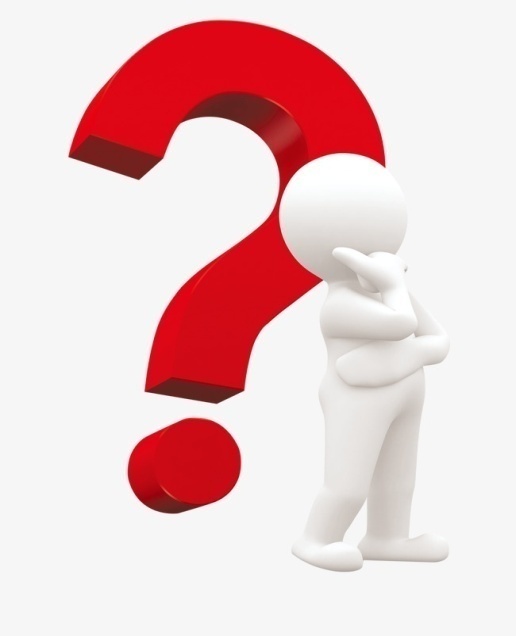 1- رعاية مصالح الناس.
2- سد حاجتهم.
3- رفعا للحرج عنهم
تفكير إبداعي
أهم الأحكام المتعلقة بالوكالة
على الوكيل أن يلتزم  بما وكله فيه موكله فلا يفعل ما لم يؤذن فيه
وكلت أختي ببيع سيارتي ب عشرون الف ريال فخالفت ذلك  
وباعت السيارة ب عشرة الف ريال
وكل محمد عبدالله بشراء سيارة (بموصفات معينة)
لكن عبدالله خالف هذه الموصفات
لا يلزم الموكل قبول هذا العمل
أهم الأحكام المتعلقة بالوكالة
ليس للوكيل أن يوكل غيره ليقوم بالعمل بدلا عنه إلا بإذن من الموكل...........  (إذن عرفي أو إذن لفظيا )
أذنت لك يا فاطمة أن توكلي غيرك في شراء السيارة لي إذا لم تستطيعي ذلك
وكلت عبدالله بتصليح سيارتي  فقام الكهربائي بتصليحها
أهم الأحكام المتعلقة بالوكالة
يدخل في عقد الوكالة كل الأعمال التابعة عرفا للعمل الموكل فيه
وكلت زوجي ببيع سيارتي 
ماحكم ركوب زوجي للسيارة وقيادة السيارة وأخذ السيارة إلى المعارض
أهم الأحكام المتعلقة بالوكالة
أخذ الأجرة على العمل في عقد الوكالة
وكلت أختي ببيع سيارتي ولها نسبة 5% من السعر
وكلت مها بشراء سيارة لي ولها خمسمائة ريال
يجوز لكن يجب أن تكون معلومة
أهم الأحكام المتعلقة بالوكالة
الوكالة من العقود غير اللازمة
(يحق للموكل أو الوكيل فسخ العقد متى شاء بشرط عدم وجود الضرر)
وينفسخ عقد الوكالة :
جنون الموكل أو الوكيل
موت الموكل أو الوكيل
أهم الأحكام المتعلقة بالوكالة
الوكيل أمين على المال الذي معه فلا يضمن إلا
التفريط
التعدي
وكلت أخي ليبيع سيارتي ثم أسرع فيها ثم وصدم بها
وكلت أخي ليبيع لي خروف فلم يربطه وهرب الخروف
وكلت أخي ليبيع سيارتي ثم أوقفها في وسط الشارع وصدمت
وكلت أختي  لشراء أواني منزلية فألقتها على الأرض وكسرت
أهم الأحكام المتعلقة بالوكالة
تصح الوكالة من غير كتابة لكن الأولى توثيقها بالكتابة والشهود
حتى تتضح الأمور
لا يقع الطرفان في الخصومة فيما بعد .
من الشخصيات الرائعة في مدرستي  (وكيلة المدرسة؟ ما المهام التي تقوم بها وكيلتي وما واجبي تجاهها
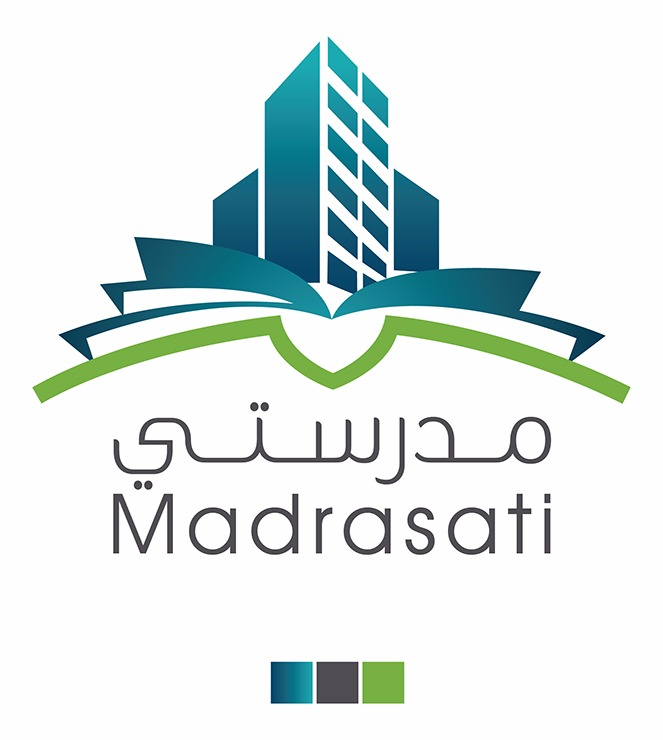 تفكير إبداعي
مهارة الطلاقة
قررت وزارة العدل السعودية أن توضح بعض الأمور المهمة التي يجب اتباعها قبل إجراء الوكالة.
إن هناك أربعة أمور يجب الالتزام بها قبل إجراء الوكالة، هي:1. قراءة الوكالة جيداً قبل التوقيع عليها.2. لا تجعل الوكالة مطلقة إلا عند الحالات الضرورية التي تتطلب ذلك.3. حدد المطلوب من الوكيل في الوكالة ولا توكله إلا بالقدر الذي تريد إنجازه.4. لا تتردد في سؤال كاتب العدل، أو الموثوق عن أي عنصر من عنصر الوكالة وتبعاتها.
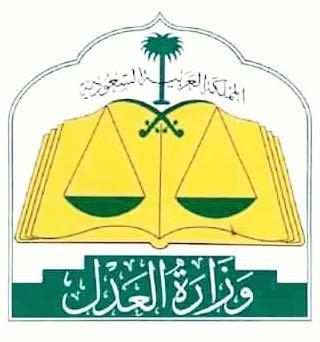 مواطنة
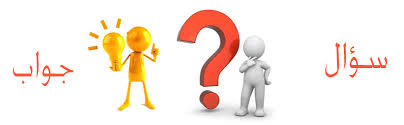 تدريس تبادلي (وضع أسئلة )
مهارة (توليد الأسئلة)
لماذا...؟
كيف...؟
اقترحي..؟
يا محبة العلم 
كوني من كل أداة استفهام سؤالاً جيدا له علاقة بالدرس
قارني بين ....؟
هل..؟
أوجدي العلاقة بين...؟
ما..؟
أبدي رأيك في..؟
متى..؟
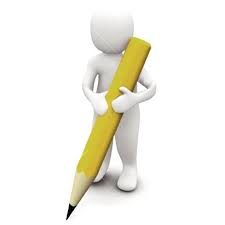 إستراتيجية 
أرسم أفكارك
أبدعي طالبتي في تلخيص الدرس بطريقة إبداعية
من طالب إلى معلم
من طالب إلى طالب
من طالب إلى مجموعة
طالبتي النجيبة :
أبدعي في صياغة  سؤال عن الدرس ثم قدميه إلى .......................
من معلم إلى مجموعة
من مجموعة  إلى طالب
من معلم إلى طالب
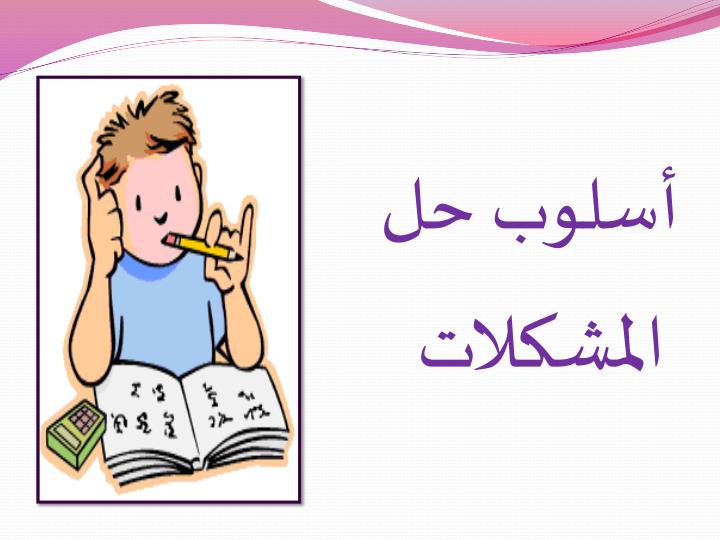 أهم أفكار الدرس
إستراتيجية  
تدريس تبادلي (تلخيص )
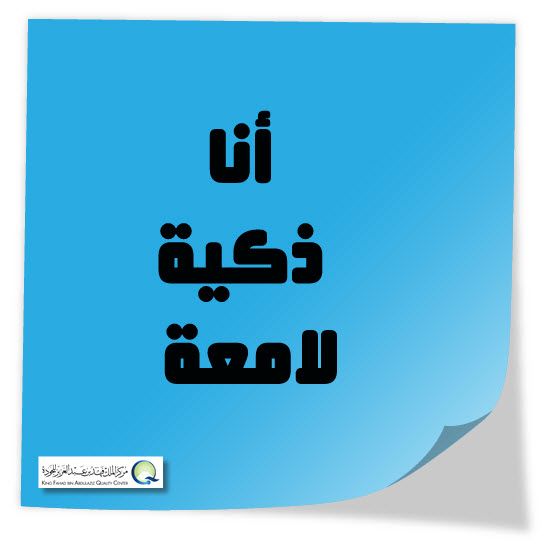 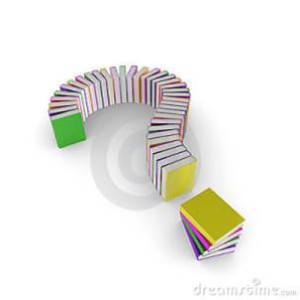 التقويم س1-2-3